Internet Information Services 7.0 andInternet Information Services 7.5
Infrastructure Planning and Design
Published: June 2008
Updated: November 2011
[Speaker Notes: Copyright © 2011 Microsoft Corporation. All rights reserved. Complying with the applicable copyright laws is your responsibility.  By using or providing feedback on this documentation, you agree to the license agreement below.
If you are using this documentation solely for non-commercial purposes internally within YOUR company or organization, then this documentation is licensed to you under the Creative Commons Attribution-NonCommercial License. To view a copy of this license, visit http://creativecommons.org/licenses/by-nc/2.5/ or send a letter to Creative Commons, 543 Howard Street, 5th Floor, San Francisco, California, 94105, USA.
This documentation is provided to you for informational purposes only, and is provided to you entirely "AS IS".  Your use of the documentation cannot be understood as substituting for customized service and information that might be developed by Microsoft Corporation for a particular user based upon that user’s particular environment. To the extent permitted by law, MICROSOFT MAKES NO WARRANTY OF ANY KIND, DISCLAIMS ALL EXPRESS, IMPLIED AND STATUTORY WARRANTIES, AND ASSUMES NO LIABILITY TO YOU FOR ANY DAMAGES OF ANY TYPE IN CONNECTION WITH THESE MATERIALS OR ANY INTELLECTUAL PROPERTY IN THEM.  
Microsoft may have patents, patent applications, trademarks, or other intellectual property rights covering subject matter within this documentation.  Except as provided in a separate agreement from Microsoft, your use of this document does not give you any license to these patents, trademarks or other intellectual property.
Information in this document, including URL and other Internet Web site references, is subject to change without notice. Unless otherwise noted, the example companies, organizations, products, domain names, e-mail addresses, logos, people, places and events depicted herein are fictitious.
Microsoft, BranchCache, and Windows Server are either registered trademarks or trademarks of Microsoft Corporation in the United States and/or other countries and regions.
The names of actual companies and products mentioned herein may be the trademarks of their respective owners.
You have no obligation to give Microsoft any suggestions, comments or other feedback ("Feedback") relating to the documentation. However, if you do provide any Feedback to Microsoft then you provide to Microsoft, without charge, the right to use, share and commercialize your Feedback in any way and for any purpose.  You also give to third parties, without charge, any patent rights needed for their products, technologies and services to use or interface with any specific parts of a Microsoft software or service that includes the Feedback.  You will not give Feedback that is subject to a license that requires Microsoft to license its software or documentation to third parties because we include your Feedback in them.]
What Is IPD?Guidance that clarifies and streamlines the planning and design process for Microsoft® infrastructure technologies
IPD:
Defines decision flow
Describes decisions to be made
Relates decisions and options for the business
Frames additional questions for business understanding
  IPD guides are available at www.microsoft.com/ipd
[Speaker Notes: Infrastructure Planning and Design (IPD) is a series of planning and design guides created to clarify and streamline the planning and design process for Microsoft® infrastructure technologies. 

Each guide in the series addresses a unique infrastructure technology or scenario. 

These guides include the following topics:
Defining the technical decision flow (flow chart) through the planning process.
Describing the decisions to be made and the commonly available options to consider in making the decisions.
Relating the decisions and options for the business in terms of cost, complexity, and other characteristics.
Framing the decisions in terms of additional questions for the business to ensure a comprehensive understanding of the appropriate business landscape.

The guides in this series are intended to complement and augment Microsoft product documentation.]
Getting Started
Internet Information Services 7.0 and Internet Information Services 7.5
[Speaker Notes: The guide leads the reader through the process of planning an IIS 7.0 and IIS 7.5 infrastructure. The first steps focus on determining requirements for the proposed infrastructure as well as introducing decisions that the reader might make. By addressing issues such as resource, application, and hosting requirements, the reader can determine the capacity required from the proposed hosting infrastructure.]
Purpose and Overview
Purpose
To provide guidance for designing an Internet Information Services (IIS) infrastructure

Overview
What’s new for Windows Server® 2008 R2 and IIS 7.5
IIS infrastructure design process
Assessing the applications
Designing the IIS
[Speaker Notes: This guide takes an application-centric approach to planning IIS: It focuses first on the applications to be hosted by IIS and their requirements and then applies these applications to specific IIS instances. Finally, it scales the hardware appropriately for each IIS instance.

Applicable scenarios
This guide addresses considerations for planning and designing a successful IIS infrastructure. Those considerations include:
Server upgrades
New deployments
On-premises hosting

Out of scope
Operating the IIS 7.0 environment
Maintaining the IIS 7.0 environment
Disaster recovery and business continuity planning
Creating development and test environments
Deploying a hosted service environment]
What’s New in Windows Server 2008 R2 (IIS 7.5)
The following changes are available in the Web Server (IIS) role in Windows Server 2008 R2:
Integrated extensions
Management enhancements 
Application hosting enhancements 
Enhancements to Microsoft .NET Framework support on Server Core
BranchCache®
[Speaker Notes: The guide’s design process is valid for both Windows Server 2008 and Windows Server 2008 R2 environments.

Many features have been added or enhanced in IIS 7.5, which is the foundation of the Web Server role in Windows Server 2008 R2. 
The following changes are available in the Web Server (IIS) role in Windows Server 2008 R2:
Integrated extensions
WebDAV and FTP
Request Filtering
Administration Pack modules
Management enhancements
Best Practices Analyzer
Windows PowerShell™ provider and cmdlets
Configuration logging and tracing
Application hosting enhancements
Service hardening
Managed service accounts
Hostable Web Core
Failed Request Tracing for FastCGI
Enhancements to Microsoft .NET Framework support on Server Core
BranchCache®]
IIS Decision Flow
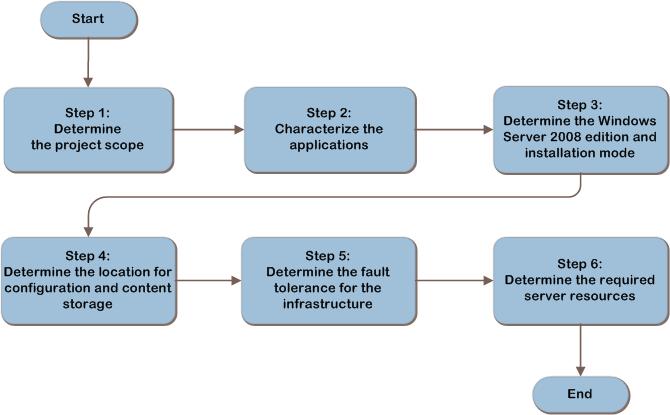 MAP  w/ CAL Tracker
SCM
ITA
[Speaker Notes: The guide addresses planning decisions and activities that must occur for an IIS deployment. The steps below represent the most critical design elements in a well-planned IIS design:

Step 1. Determine the project scope.
Step 2. Characterize the applications.
Step 3. Determine the Windows Server 2008 edition and installation mode.
Step 4. Determine the location for configuration and content storage.
Step 5. Determine the fault tolerance for the infrastructure.
Step 6. Determine the required server resources.

Some of these tasks represent decisions that the organization must make. Where this is the case, the guide presents a corresponding list of common options. Other steps in this list represent tasks that the organization must perform in order to complete the infrastructure design.]
Step 1: Determine the Project Scope
Task 1: Create a Site List
Determine what is in scope: a single application, a web farm, a department, a site, or any other logical collection that has a clear boundary 
The steps in this guide are designed to be performed once per collection or site
[Speaker Notes: Step 1: Determine the Project Scope 

Most infrastructure services can be broken down into smaller units to simplify planning. 

The steps in the IIS guide are designed to be performed once per collection or site. If the organization is creating a plan for multiple sites, iterate through the guide once for each.
If a single large implementation will be done—for instance, to support a centralized approach to the infrastructure—consider the single implementation as one large site for the purposes of this guide.
This guide is applicable to IIS 7.0 and IIS 7.5.

Task 1: Create a Site List
Use Table A-1 in the guide’s Appendix A: “Job Aids” to create a site list to aid in planning the implementation of the infrastructure. Use this list to ensure that a plan has been compiled for each site in the organization.]
Step 2: Characterize the Applications
Task 1: Create an Application Inventory
To gather requirements, ask the following:
Will it need Microsoft .NET Framework?
Does it need to be isolated?
How many users will need to gain access?
What are the fault-tolerance needs?
Is the full list of information needs in the guide?
[Speaker Notes: Step 2: Characterize the Applications
 
Task 1: Create an Application Inventory
For each existing or planned application in the site, collect the following information for use in later steps of the planning and design process:
Software requirements
Isolation requirements
Maximum concurrent users per application
Locations of the users
Requirements for multiple languages
Bandwidth requirements 
Disk capacity requirements
Disk performance
Fault tolerance
Authentication
CPU
RAM
Planned growth]
Step 3: Determine Windows Server 2008 Edition and Installation Mode
Task 1: Determine the Edition
32-bit (Windows Server 2008)
64-bit (Windows Server 2008 or Windows Server 2008 R2)
Task 2: Determine the Installation Mode
Full installation (Standard/Enterprise/Datacenter)
Server Core installation
[Speaker Notes: Step 3: Determine Windows Server 2008 Edition and Installation Mode

Task 1: Determine Edition. IIS can run on Windows Server 2008 32- and 64-bit versions, Windows Server Core, and full installations of Windows Server 2008.

Task 2: Determine Installation Mode
Option 1: Full installation. The full, traditional installation of Windows Server 2008 offers all services and features available for installation and configuration. Points to consider when evaluating applications for full installation are:
GUI desktop
Upgrade option for legacy Windows Server installations 
Microsoft .NET support

Option 2: Server Core installation. The other installation option is the Server Core installation, which gives organizations a new choice for running compact and specialized Windows Server 2008 installations:
Compact environment
No GUI
No Microsoft .NET support on Windows Server 2008 (non R2) 
Not an upgrade option for legacy Windows Server installations. 

Before considering this installation option, the organization must carefully examine where it will place the installation and consider each application’s specific requirements. For example, applications that require ASP.NET, or another form of Microsoft .NET support, are supported on the core Installation of Windows Server 2008 R2, and the full installation of either product, but are not supported on the server core installation of Windows Server 2008.]
Step 4: Determine the Location for Configuration and Content Storage
Task 1: Determine the Configuration and Content Location
Local storage
Remote file shares
Task 2: Determine the Configuration and Content Storage Requirements
Capacity
Performance
Task 3: Determine the Configuration and Content Storage Fault Tolerance
Built-in (network-attached)
File replication
Server clustering
[Speaker Notes: Step 4: Determine the Location for Configuration and Content Storage 

In this step, choose the location and requirements of the storage for IIS configuration and IIS content.

Task 1: Determine the Configuration and Content Location
IIS content and application configuration can be stored locally on each server or remotely in a central data store, with multiple servers accessing the configuration information from a single shared location. Likewise, application content can be stored either locally or remotely. The organization must determine where to store the configuration for each server and the content for each application. 

Task 2: Determine the Configuration and Content Storage Requirements
Though IIS server and site configuration may not use a lot of space for storage, content data storage needs can be significant. Organizations planning to deploy IIS should evaluate storage requirements of all applications in scope for the implementation and plan for growth in the storage needs based on anticipated business growth.

Task 3: Determine the Configuration and Content Storage Fault Tolerance
If content is stored in a shared location, ensuring the availability of the data is critical. If a shared-content storage system becomes unavailable, clients will be unable to access applications or data. In addition, configuration information stored with content cannot be updated.]
Step 5: Determine the Fault Tolerance for the Infrastructure
Task 1: Determine the Fault-Tolerance Approach
Software-based network load balancing (NLB)
Hardware load balancers
Application Request Routing
Task 2: Determine the Need for Additional Services
Additional services like Domain Name System (DNS) may require fault tolerance as well
[Speaker Notes: Step 5: Determine the Fault Tolerance for the Infrastructure 

Task 1: Determine the Fault-Tolerance Approach
Software-based network load balancing (NLB)
Up to 32 systems can be placed in a single software-based NLB group using Microsoft NLB. It has been observed in production that the effective performance of the system drops for groups containing more than six members, so the organization might need to conduct independent verification testing.
Hardware load balancers
Because client connections are handled by specialized hardware, hardware load balancers tend to scale to handle more concurrent client sessions than software-based load balancers. Hardware load balancers also add costs to the overall hosting solution.
Application Request Routing (ARR)
While ARR provides high availability and scalability for the pages being served, the overall deployment is not highly available or scalable because:
ARR is a single point of failure.
The ARR is the entry point to the back-end farm, so if the ARR is overloaded, the back-end farm will appear unresponsive to the user.  
In order to reduce this impact, administrators should consider using multiple ARR servers with load balancers. If using NLB as the load balancer, NLB creates a single point of failure in that it is not aware of failures above the TCP/IP layer. 

Task 2: Determine the Need for Additional Services
Any additional services that the applications rely on for operation, such as DNS, require fault tolerance. For each required service, consider how to increase the fault tolerance of the service.]
Step 6: Determine Required Server Resources
Task 1: Determine Whether to Use Virtualization
Physical hardware
Virtual machines
Task 2: Define the Number of IIS Instances
Task 3: Server Scaling Considerations
BranchCache (new for Windows Server 2008 R2)
CPU
Memory
Network
[Speaker Notes: Step 6: Determine Required Server Resources 

In this step, discuss whether to virtualize the infrastructure, how many IIS instances to install, and how to manage server scaling.

Task 1: Determine Whether to Use Virtualization
Physical hardware
Virtual machines

Task 2: Define the Number of IIS Instances
Number of instances. Total the applications requiring isolation (one instance each), add one instance for each reasonable group of combined applications, and then add any instances required to enable fault tolerance.
Scaling. Planning for adequate resources is critical to ensuring satisfactory performance of the IIS instance. This process can involve two methods of scaling:
Scale up. This scaling method increases server resources to accommodate expected application loads.
Scale out. This method adds additional servers to a load-balanced instance as the client load increases.
Infrastructures can use a mix of both methods to define a platform that can accommodate application demands. 

Task 3: Server Scaling Considerations
Use of BranchCache for intranet sites. BranchCache is a new feature available with Windows Server 2008 R2 and Windows 7 clients. When BranchCache is enabled on the IIS server, a copy of the content that is retrieved from the Web server is cached within the branch office. If another client in the branch requests the same content, the client can download it directly from the local branch network instead of retrieving it from the Web server across the WAN. 
This can potentially reduce the load on the intranet web server. See “BranchCache in Windows 7 and Windows Server 2008 R2 Overview” at http://technet.microsoft.com/en-us/library/dd755969(WS.10).aspx for more details. If BranchCache is used, adjust the resource requirements accordingly.]
Summary and Conclusion
Each application was scoped and characterized
Implementation method and platform selected
Configuration and content storage location decided
Fault-tolerance needs addressed
Server instances determined and scaled appropriately
Provide feedback to ipdfdbk@microsoft.com
[Speaker Notes: Summary and Conclusion

This guide has outlined the step-by-step process for planning an IIS infrastructure. By proceeding from step to step, major decisions regarding the IIS infrastructure were revealed and explained. The guide has explained how to record choices of location, implementation method, server platform, server resources, and fault tolerance and make them available to infrastructure planners.

Using the information recorded from the steps completed in this guide, the organization can effectively deploy an IIS infrastructure with assurance that it is properly planned and prepared for to ensure a successful deployment.]
Find More Information
Download the full document and other IPD guides:
www.microsoft.com/ipd 
Contact the IPD team:
ipdfdbk@microsoft.com
Access the Microsoft Solution Accelerators website:
www.microsoft.com/technet/SolutionAccelerators
Questions?
Addenda
Benefits of using the IIS guide
IPD in Microsoft Operations Framework 4.0
Benefits of Using the IIS Guide
Benefits for Business Stakeholders/Decision Makers
Most cost-effective design solution for implementation
Alignment between the business and IT from the beginning of the design process to the end
Benefits for Infrastructure Stakeholders/Decision Makers
Authoritative guidance
Business validation questions ensuring solution meets requirements of business and infrastructure stakeholders
High integrity design criteria that includes product limitations
Fault-tolerant infrastructure
Proportionate system and network availability to meet business requirements
Infrastructure that’s sized appropriately for business requirements
[Speaker Notes: Benefits of Using the IIS Guide

Benefits for Business Stakeholders/Decision Makers: 
Most cost-effective design solution for an implementation. IPD eliminates over-architecting and over-spending by precisely matching the technology solution to the business needs.
Alignment between the business and IT from the beginning of the design process to the end. 

Benefits for Infrastructure Stakeholders/Decision Makers:
Authoritative guidance. Microsoft is the best source for guidance about the design of Microsoft products.
Business validation questions to ensure the solution meets the requirements of both business and infrastructure stakeholders.
High integrity design criteria that includes product limitations.
Fault-tolerant infrastructure, where necessary.
Proportionate system and network availability to meet business requirements.
Infrastructure that is sized appropriately to meet business requirements.]
Benefits of Using the IIS Guide (Continued)
Benefits for Consultants or Partners
Rapid readiness for consulting engagements
Planning and design template to standardize design and peer reviews
A “leave-behind” for pre- and post-sales visits to customer sites
General classroom instruction/preparation
Benefits for the Entire Organization
Using the guide should result in a design that will be sized, configured, and appropriately placed to deliver a solution for achieving stated business requirements
[Speaker Notes: Benefits of Using the IIS Guide (Continued)

Benefits for Consultants or Partners:
Rapid readiness for consulting engagements.
Planning and design template to standardize design and peer reviews.
A “leave-behind” for pre- and post-sales visits to customer sites.
General classroom instruction/preparation.

Benefits for the Entire Organization:
Using the guide should result in a design that will be sized, configured, and appropriately placed to deliver a solution for stated business requirements, while considering the performance, capacity, manageability, and fault tolerance of the system.]
IPD in Microsoft Operations Framework 4.0
Use MOF with IPD guides to ensure that people and process considerations are addressed when changes to an organization’s IT services are being planned.
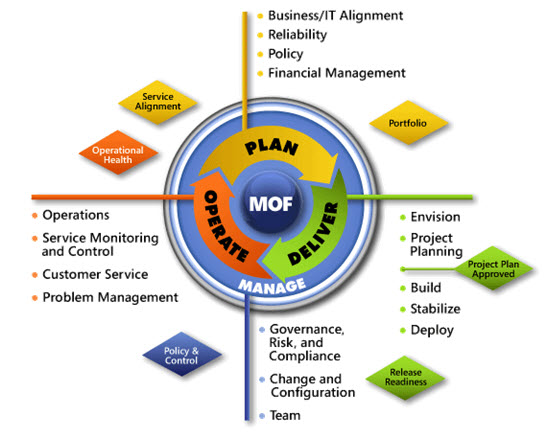 [Speaker Notes: For more information about Microsoft Operations Framework 4.0, go to www.microsoft.com/mof.]